Муниципальное бюджетное  учреждение дополнительного образования  «Дом  творчества» Лев-Толстовского муниципального района(МБУ ДО «Дом  творчества»)«Подснежники в стеклянной банке»                                                                                                                             Автор:				                          педагог дополнительного образования 			                                                       Холодкова Марина Александровна   п. Лев Толстой2020 г.
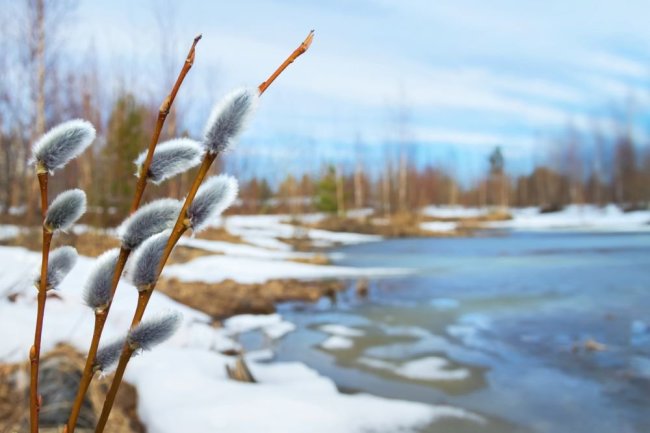 Весна! С приходом весны зарождается новая жизнь, ведь в это время просыпается вся живая природа. И лес пробуждается от зимней спячки весной, оживает. Смотришь и диву даешься, как он черпает силы, чтобы преобразиться, переодеться.
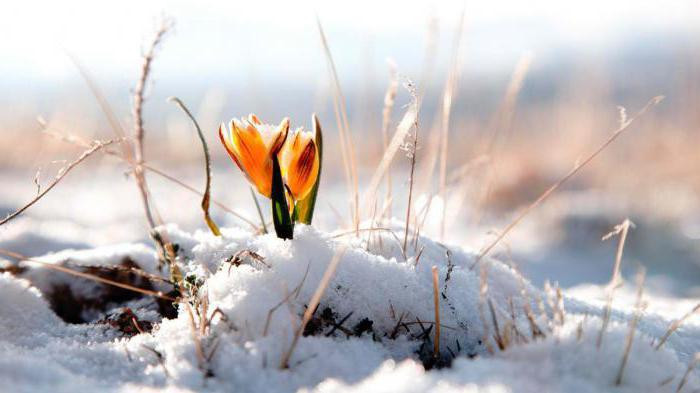 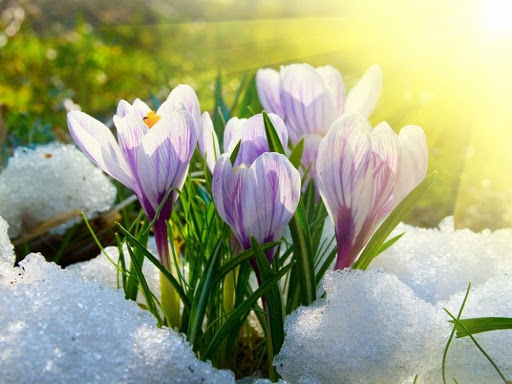 Появляются первые цветы- ПОДСНЕЖНИКИ!
Подснежник - красивый цветок весны. Все вокруг просыпается после долгого зимнего сна. На деревьях еще нет листьев. В лесах на полянках еще лежит снег, но цветочек уже пробивает себе дорогу к солнышку.
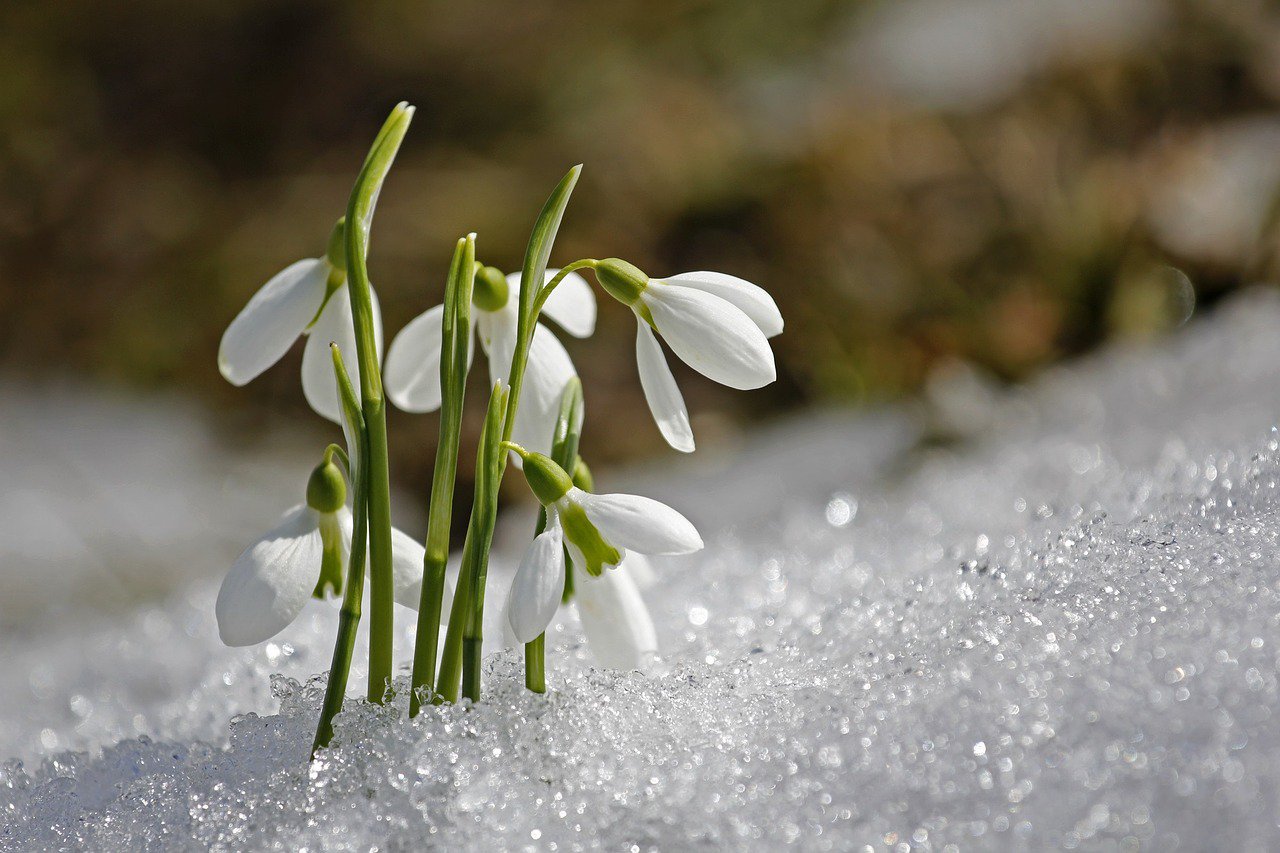 Предлагаю вам вдохновиться работами художников, которые выбрали подснежники для написания своих картин. Это великолепные цветы и великолепные работы!
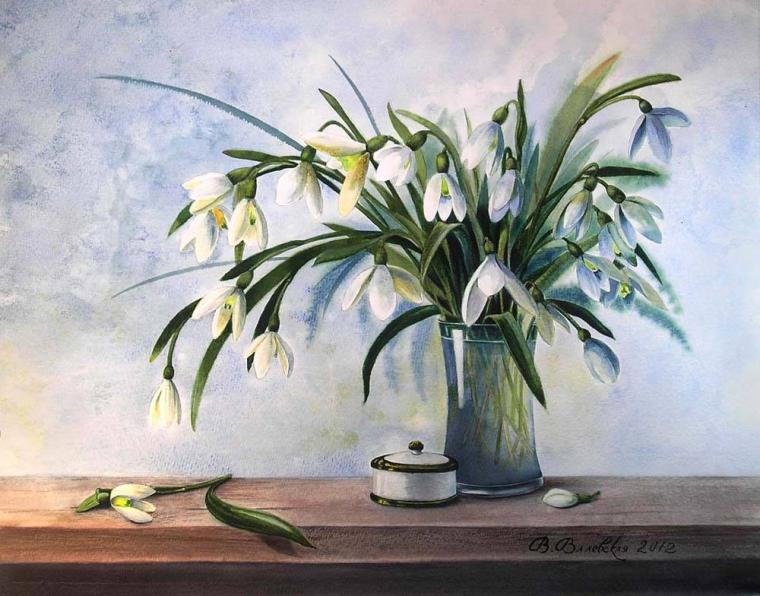 Валентина Валевская
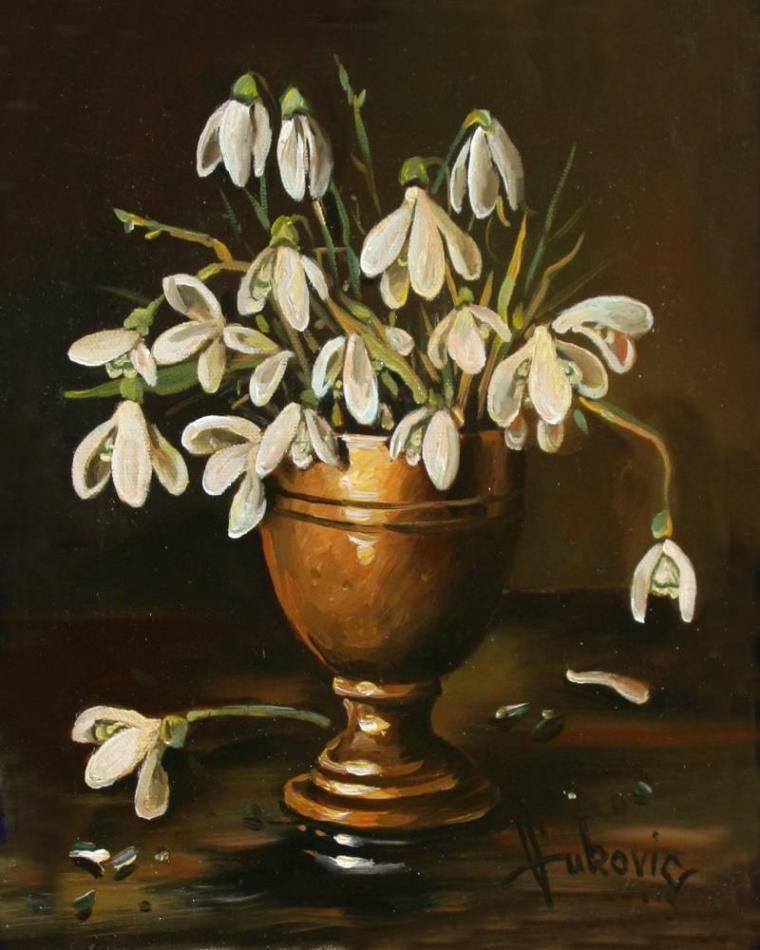 Вукович Душан
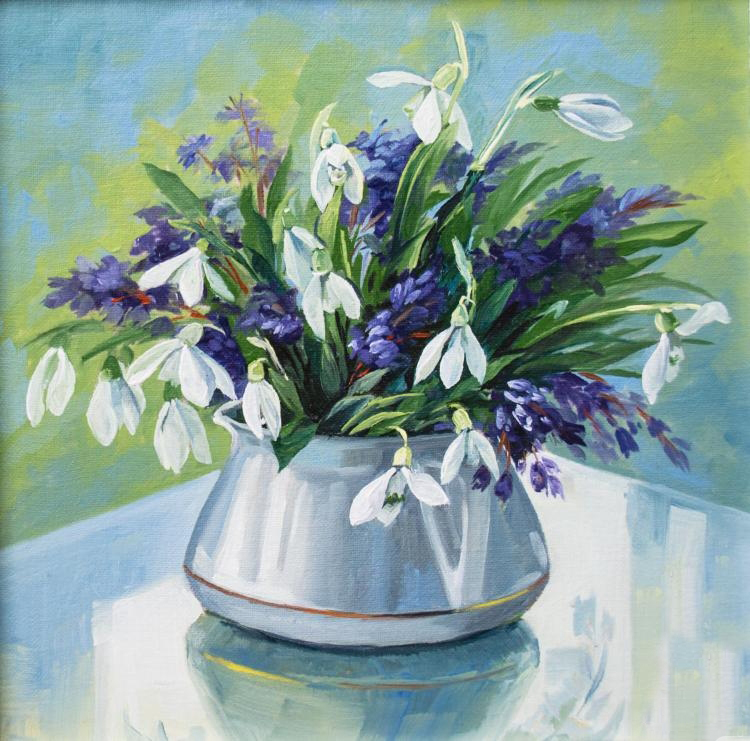 Горбатенькая Татьяна
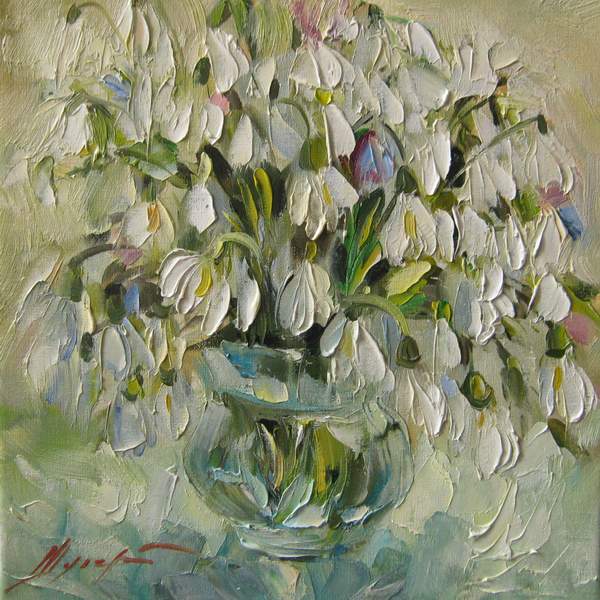 Шуберт Альбина
А этот рисунок вам предстоит сегодня нарисовать!
Выполняем рисунок согласно последовательности.Но!!!!!Каждый из вас может внести что-то свое в рисунок!
Выполним подготовительный набросок простым карандашом
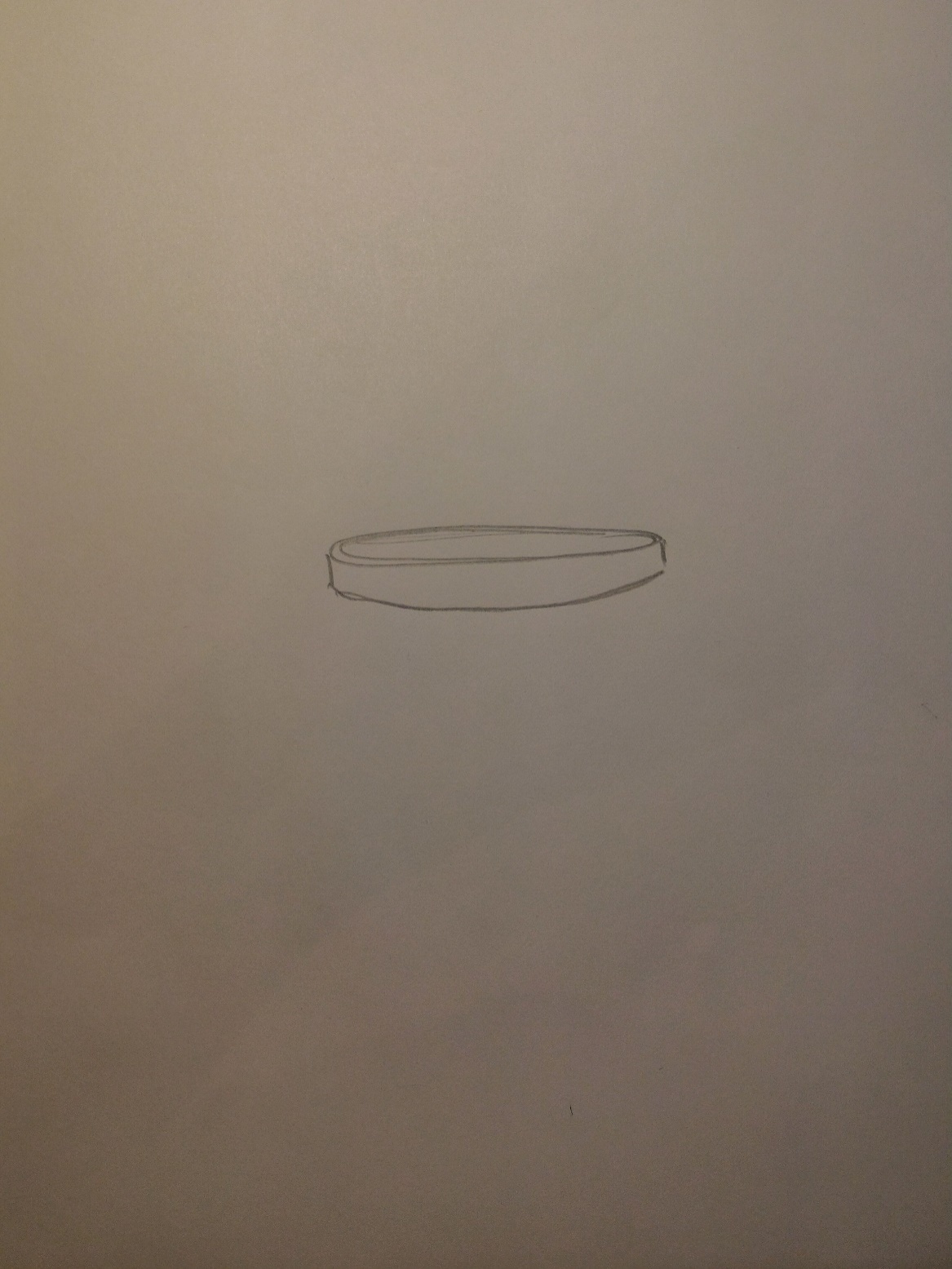 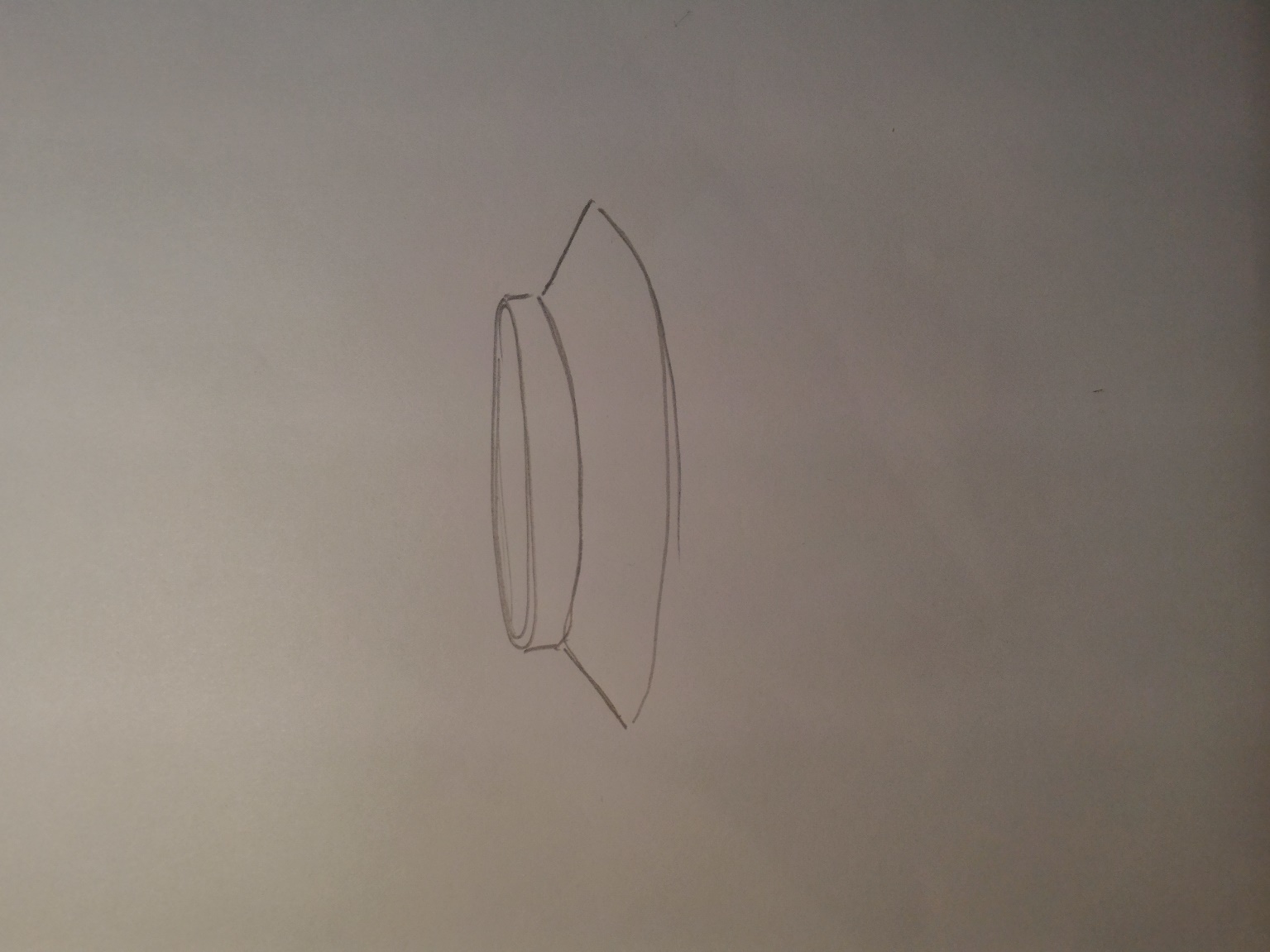 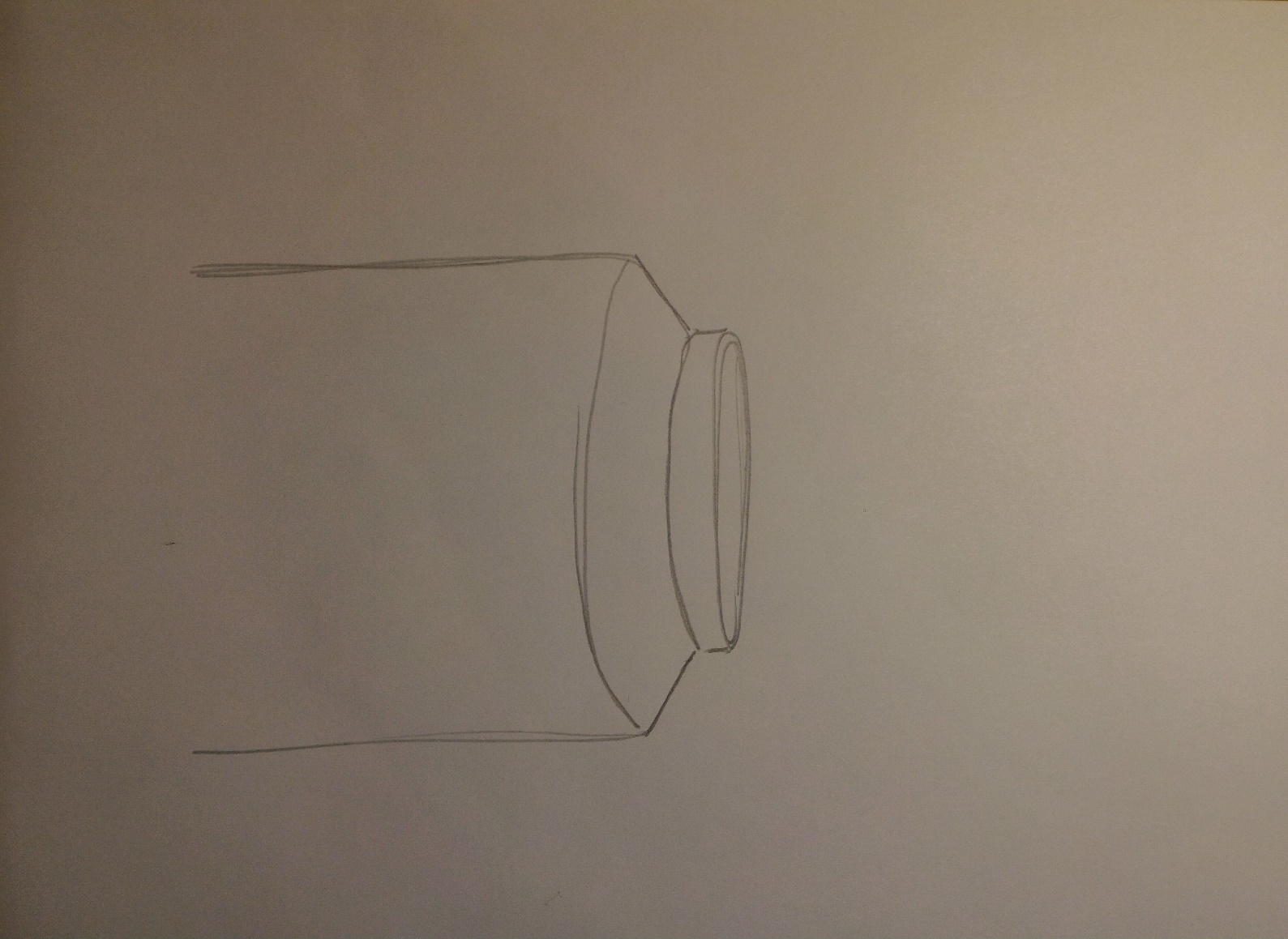 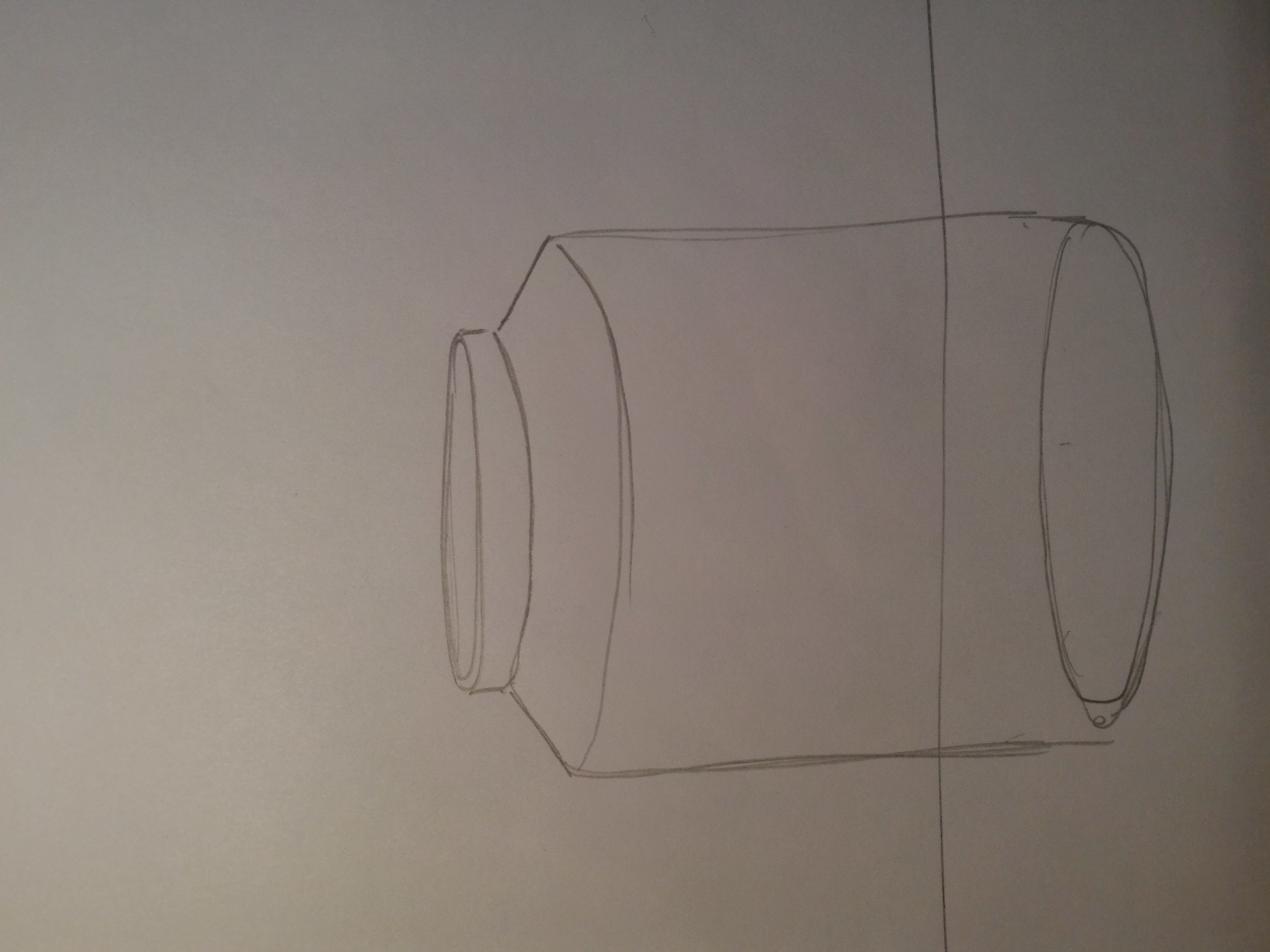 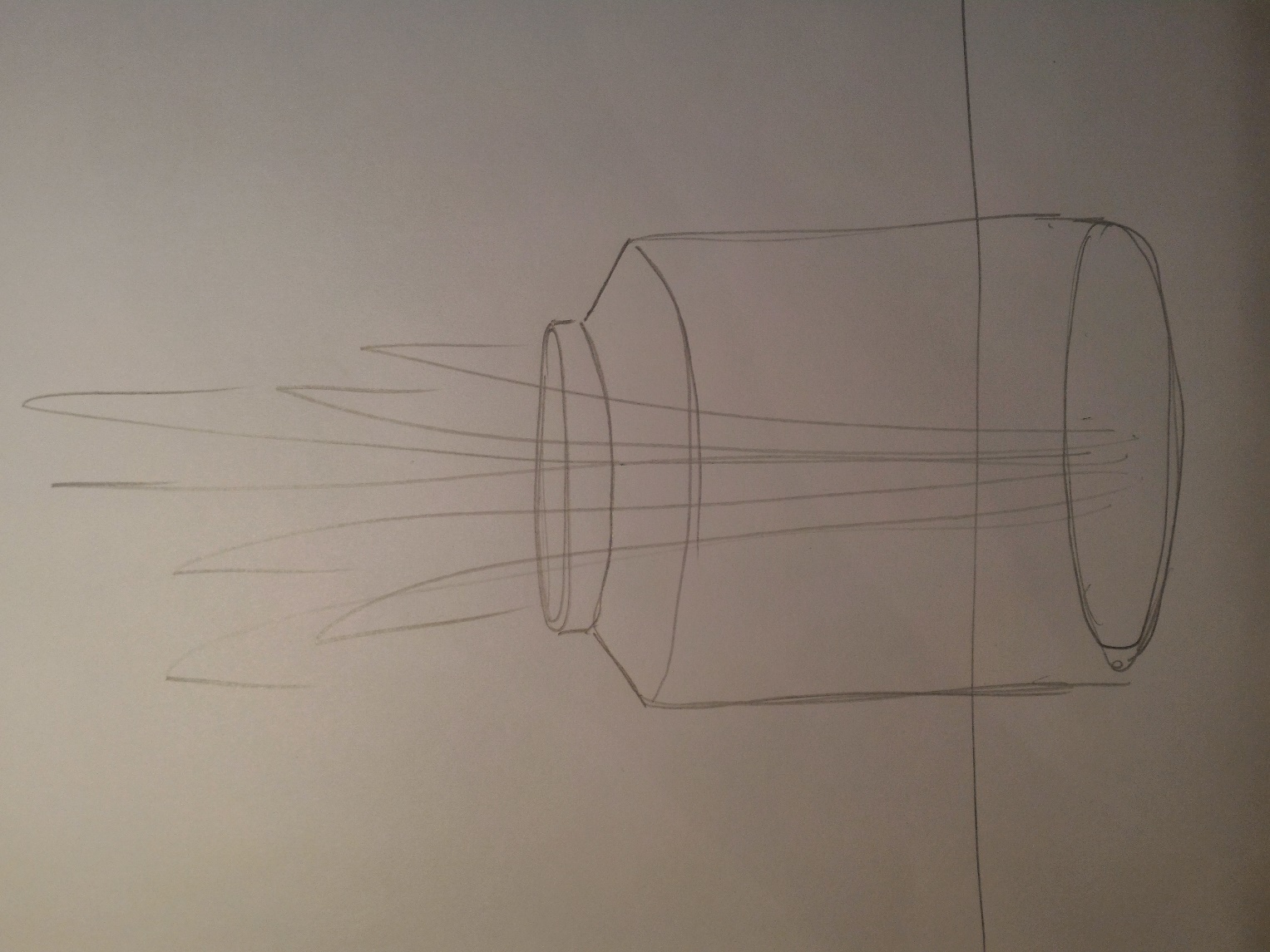 Приступаем к раскрашиванию рисунка гуашью
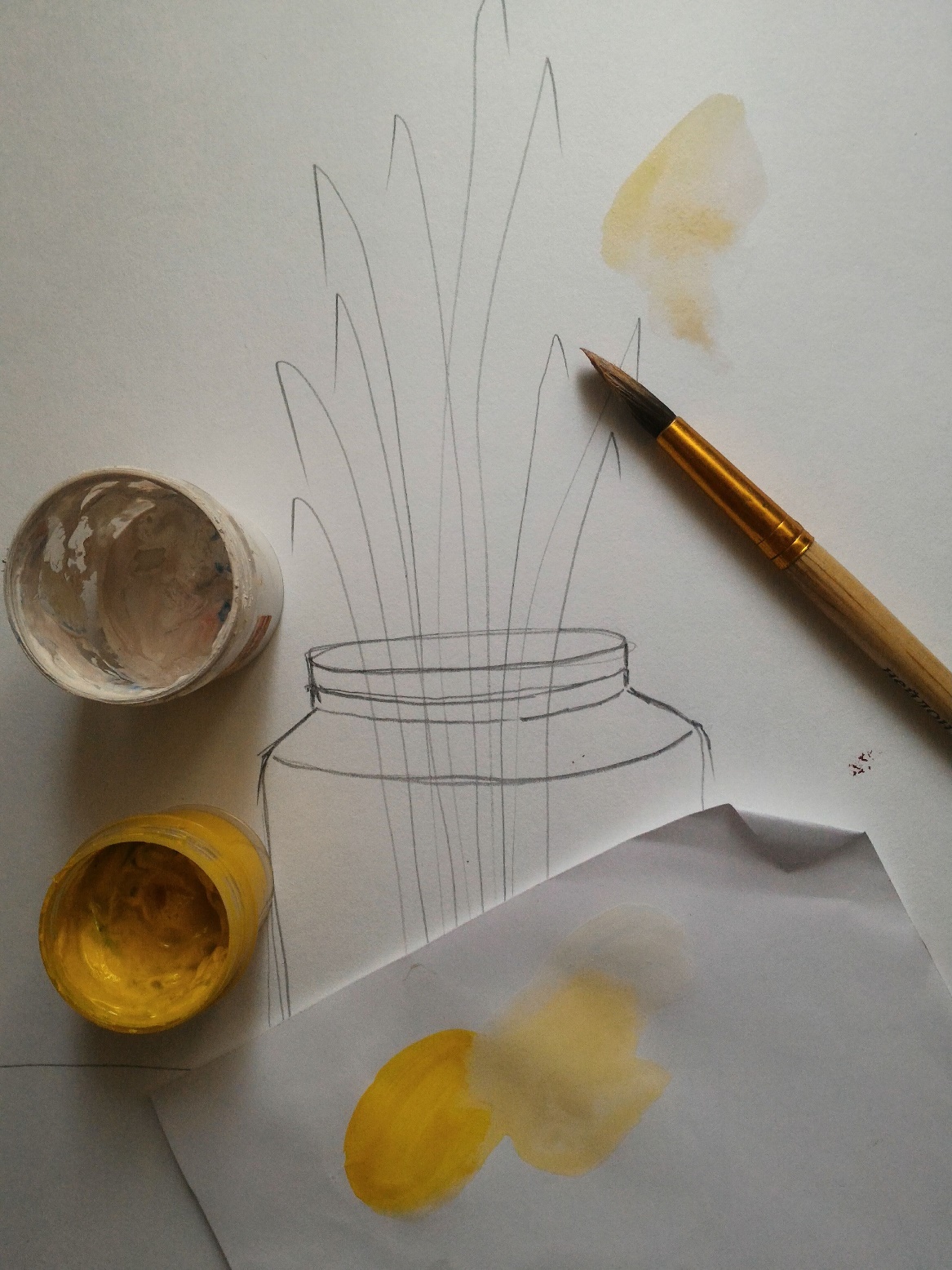 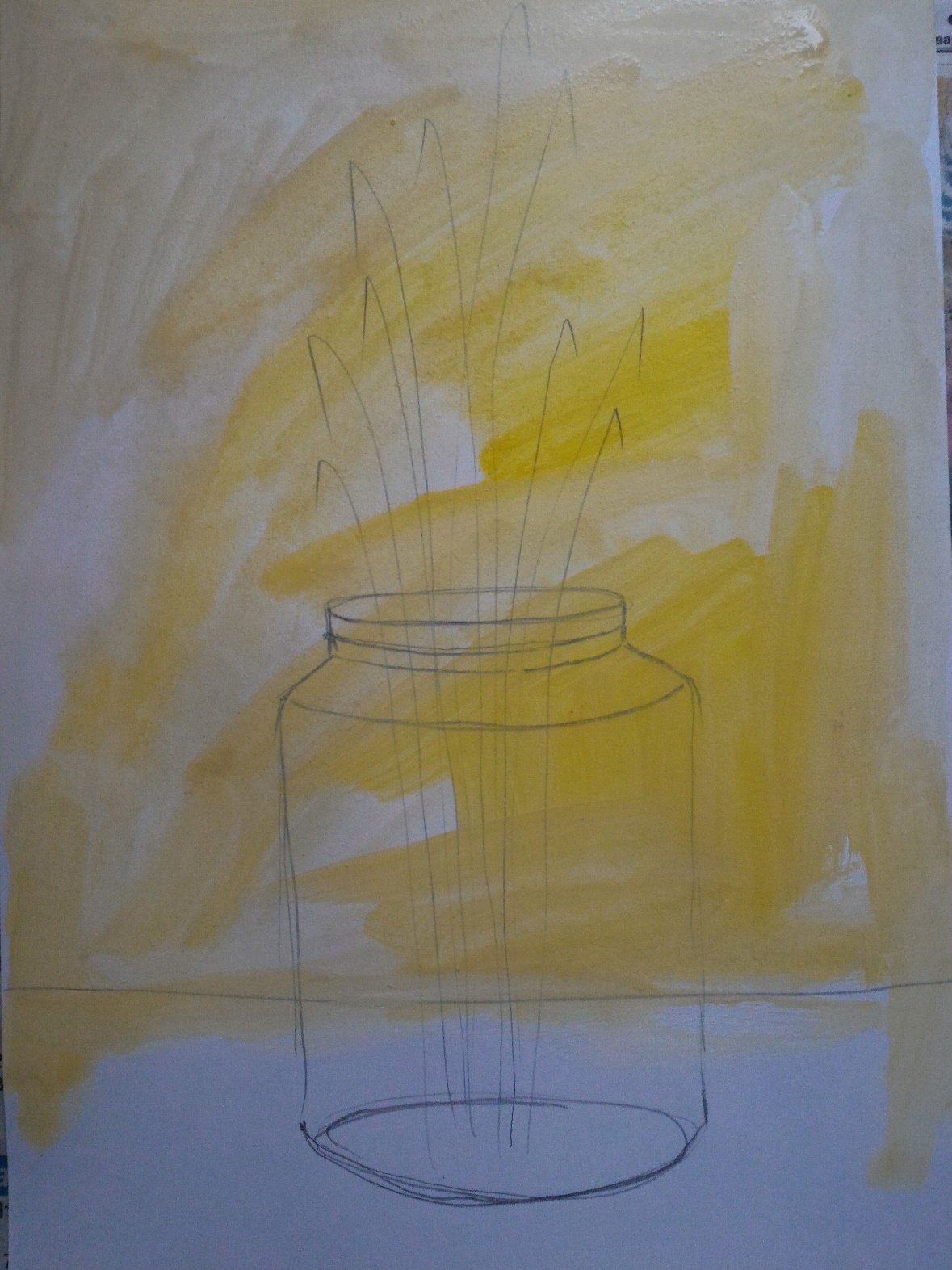 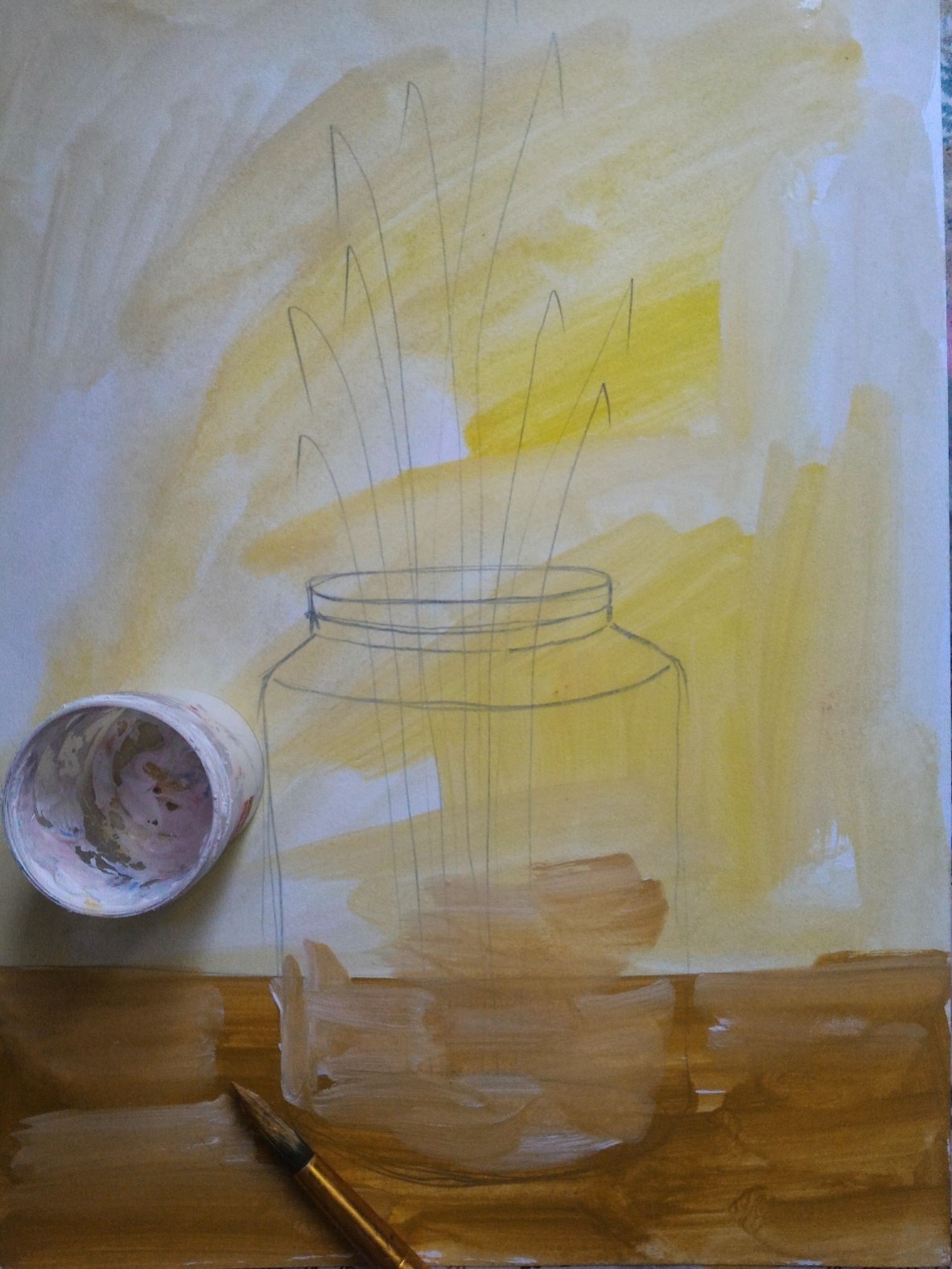 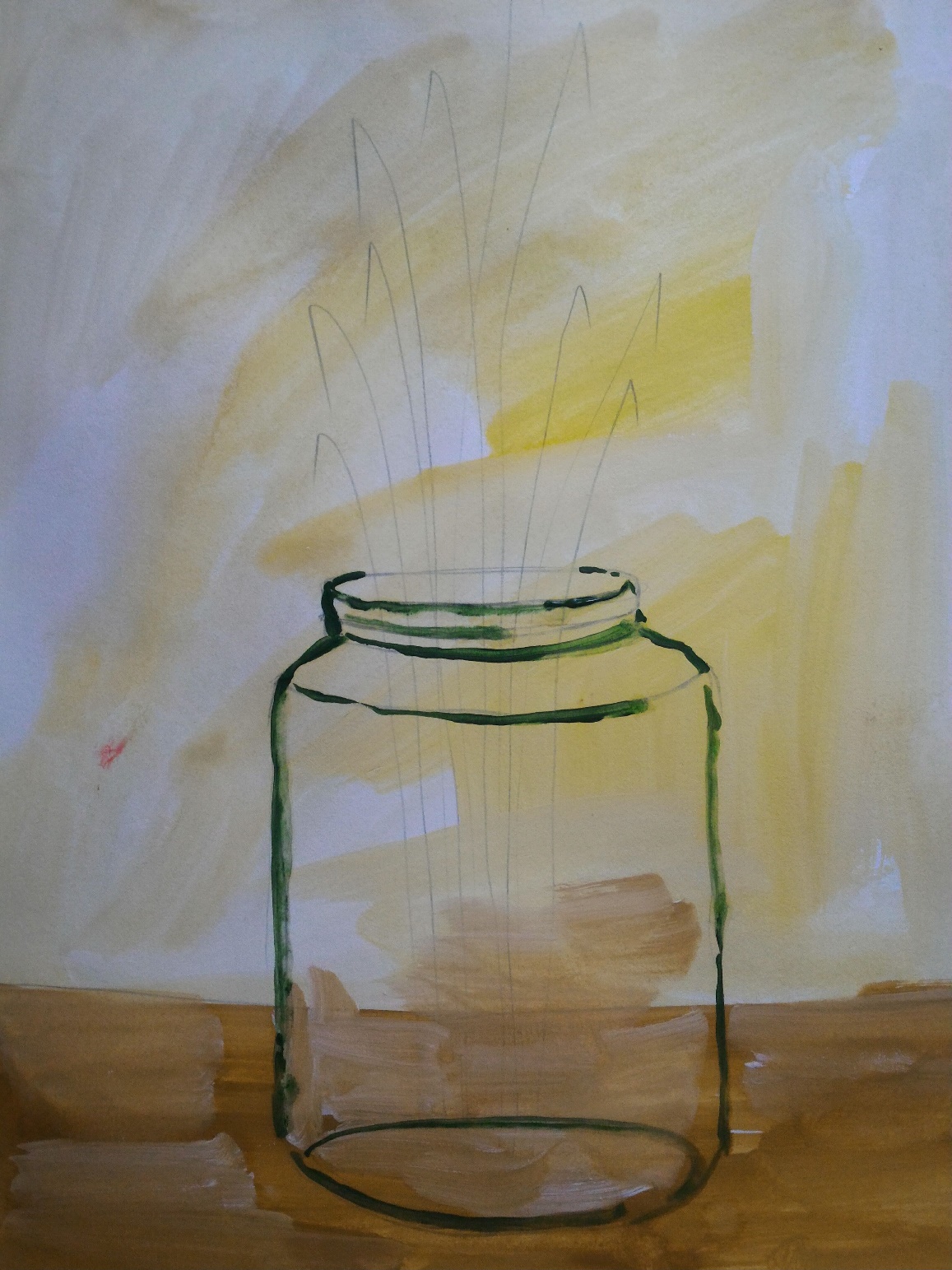 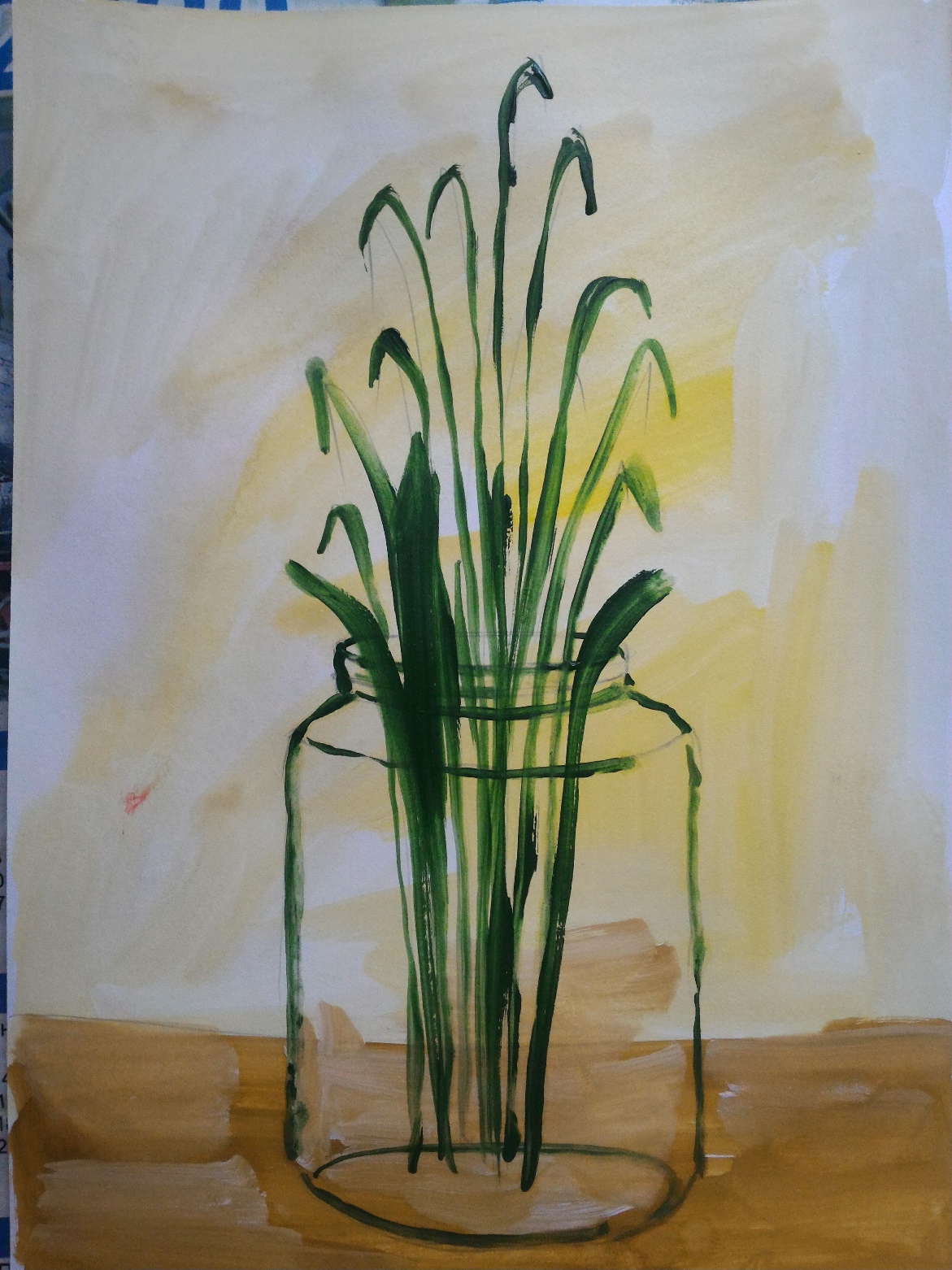 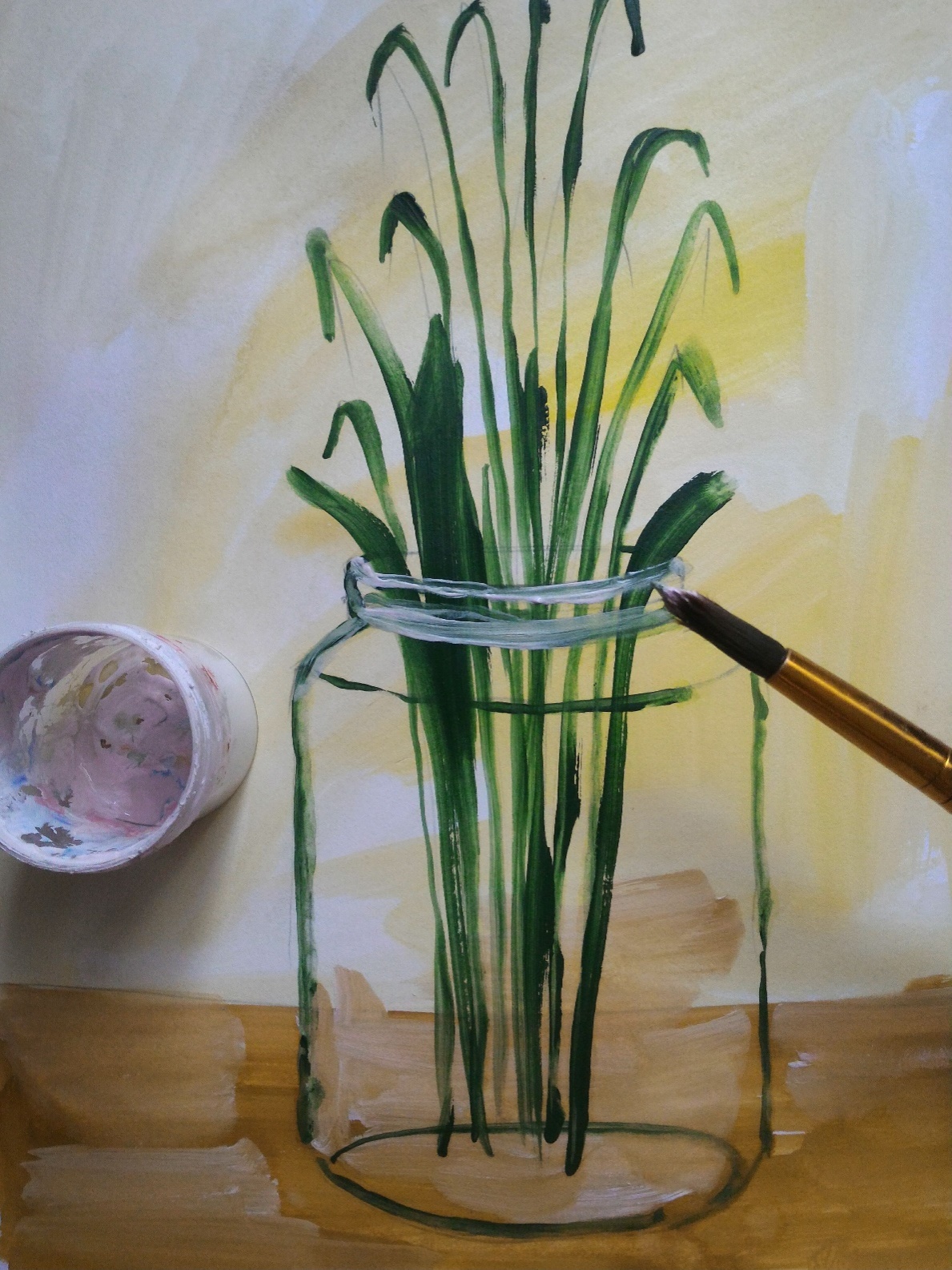 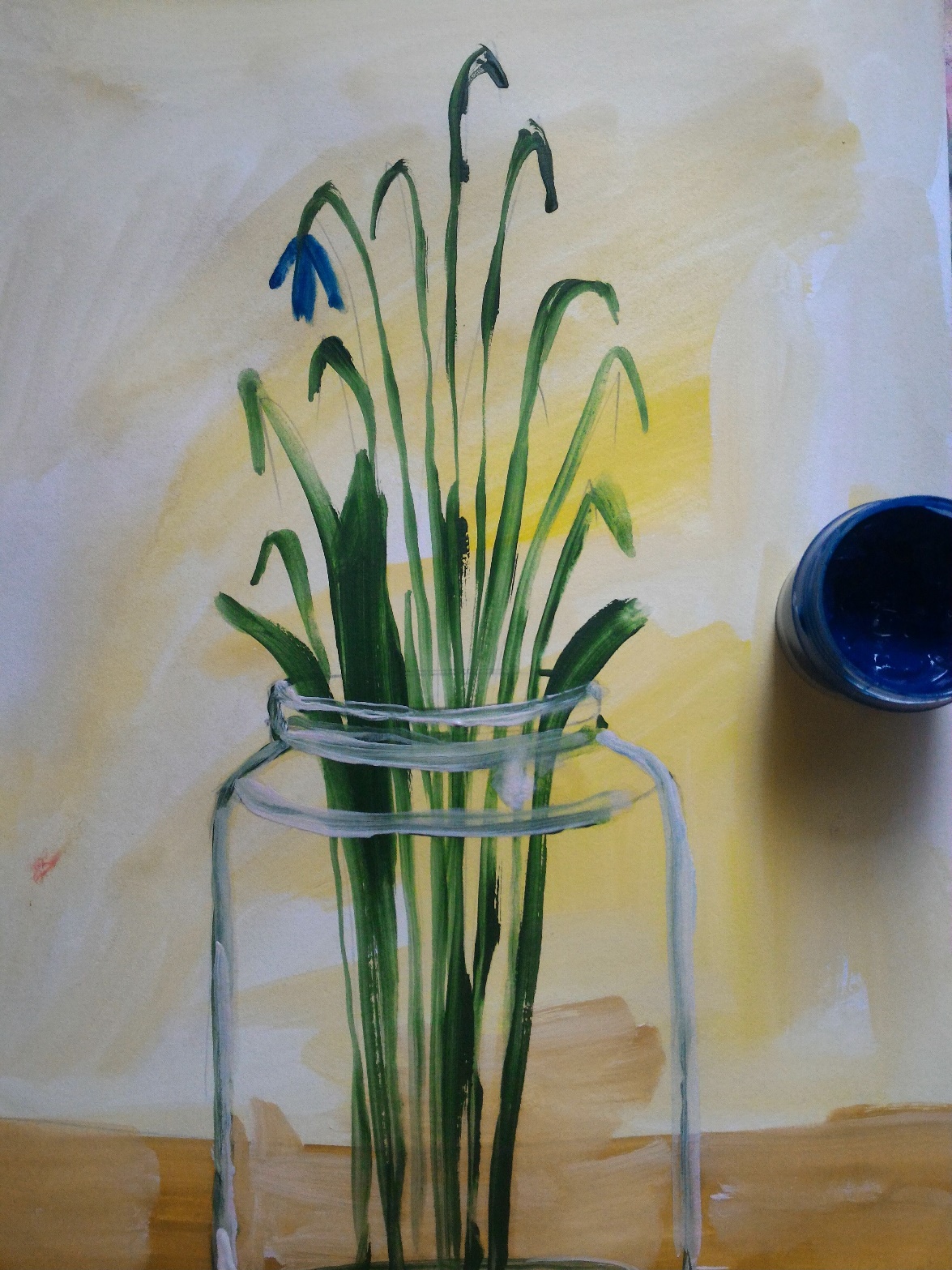 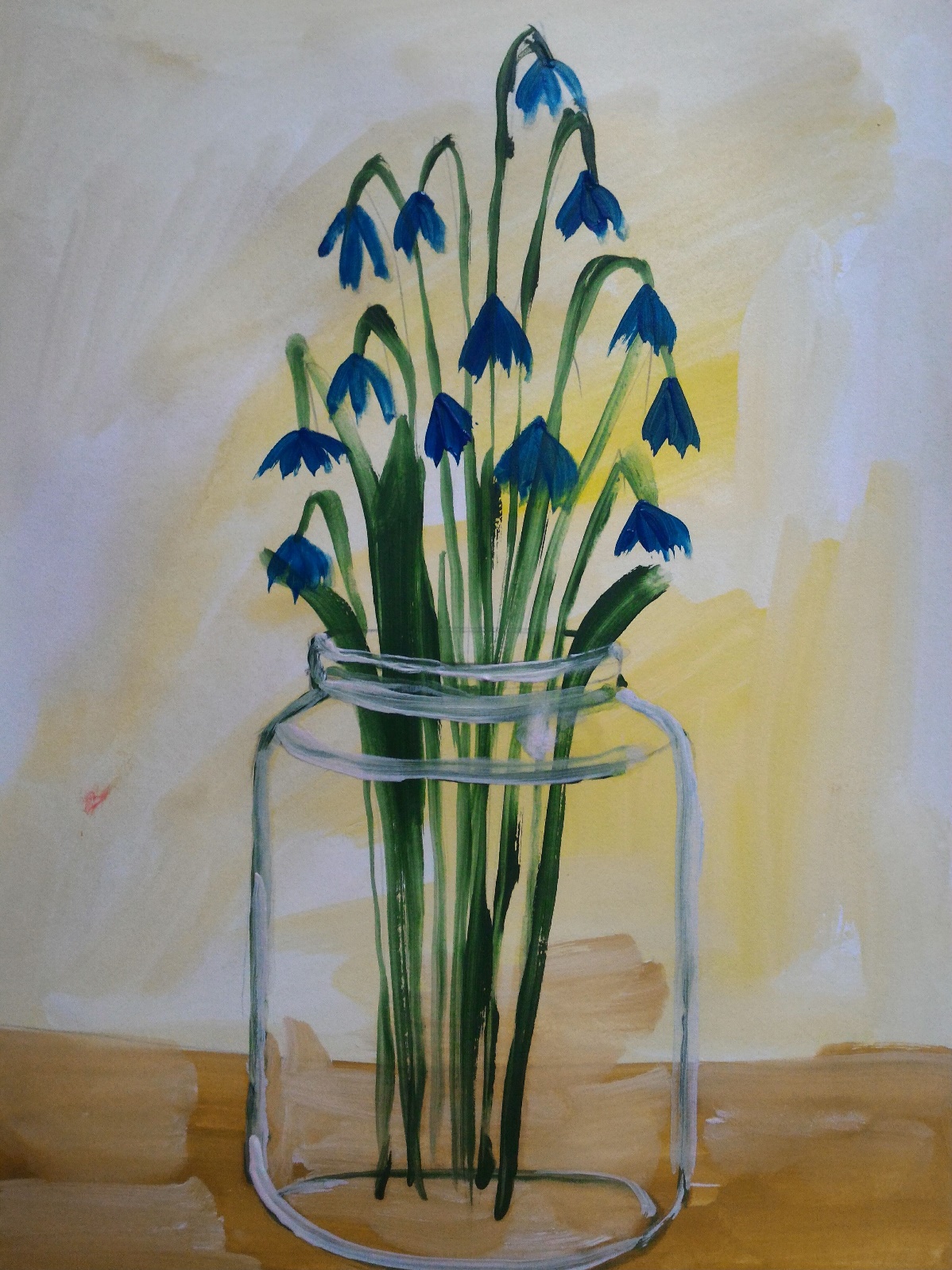 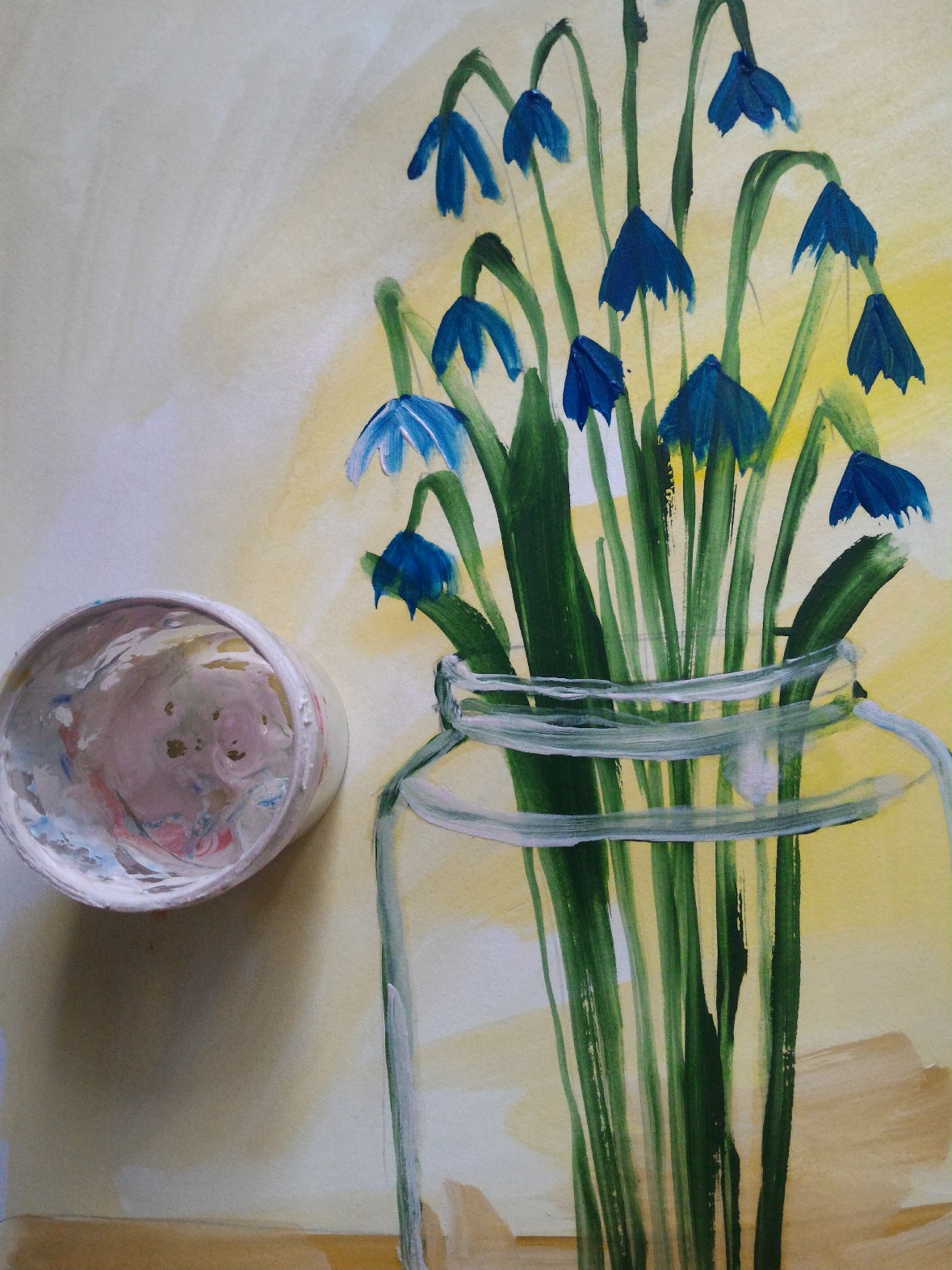 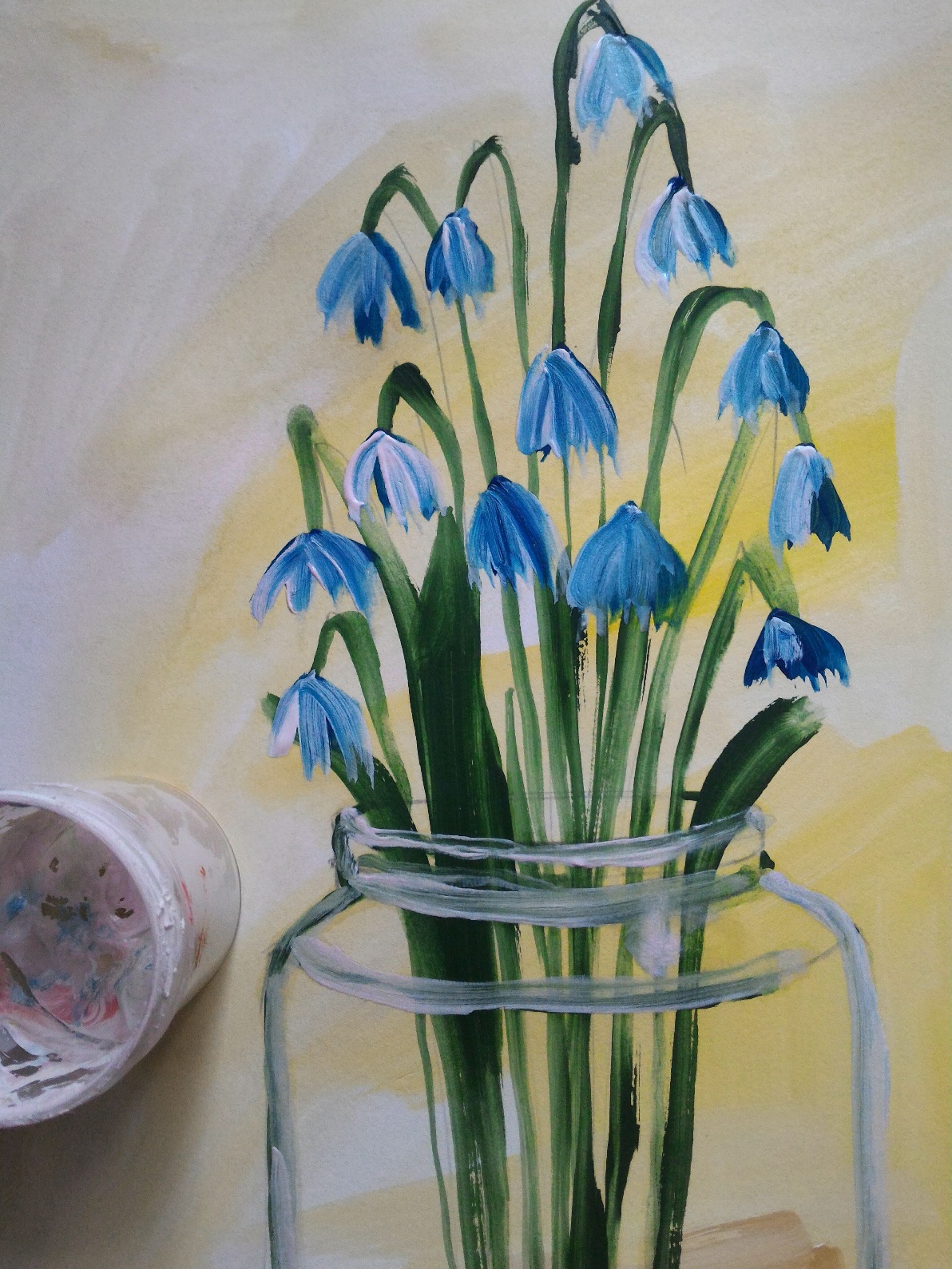 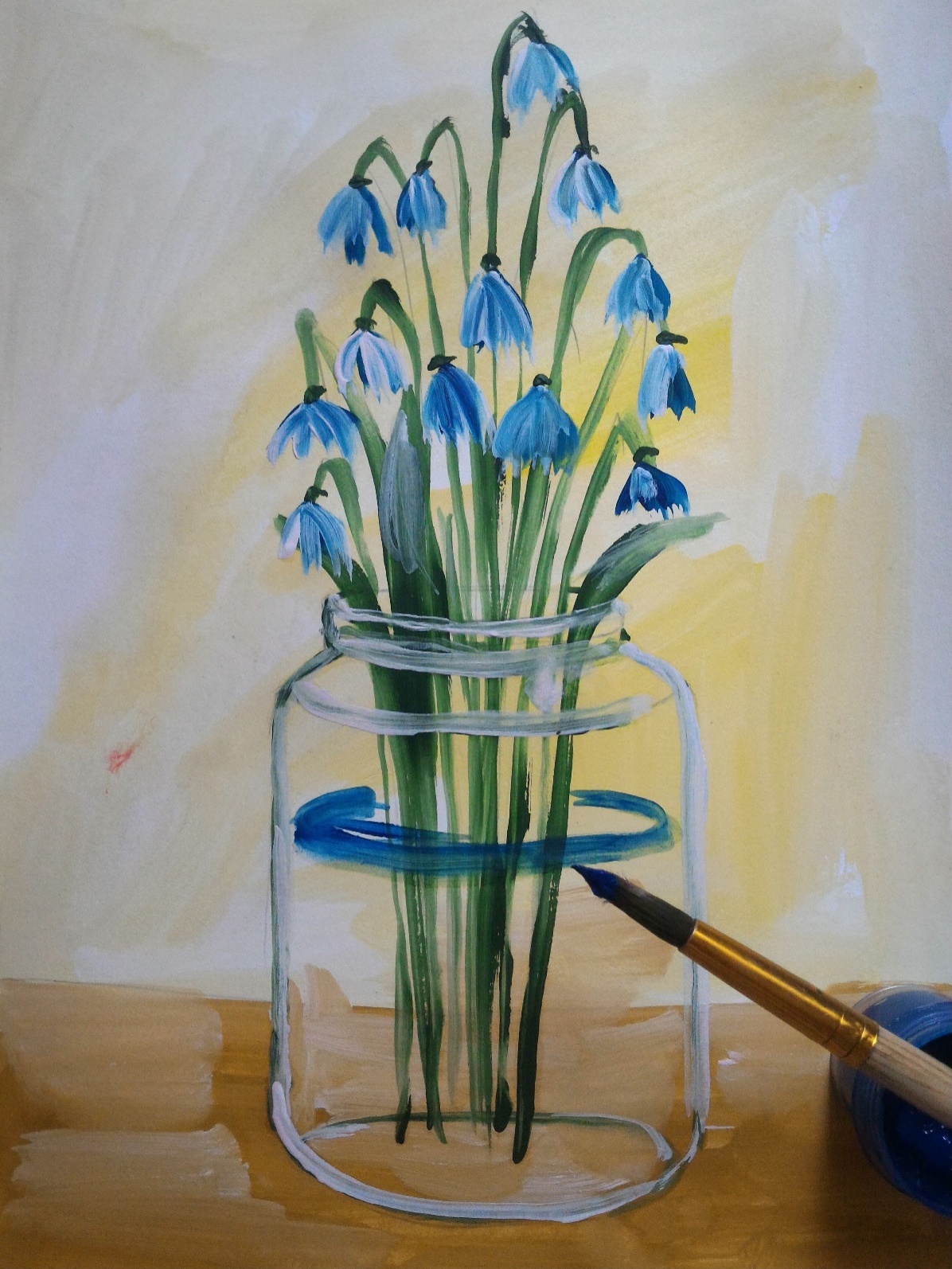 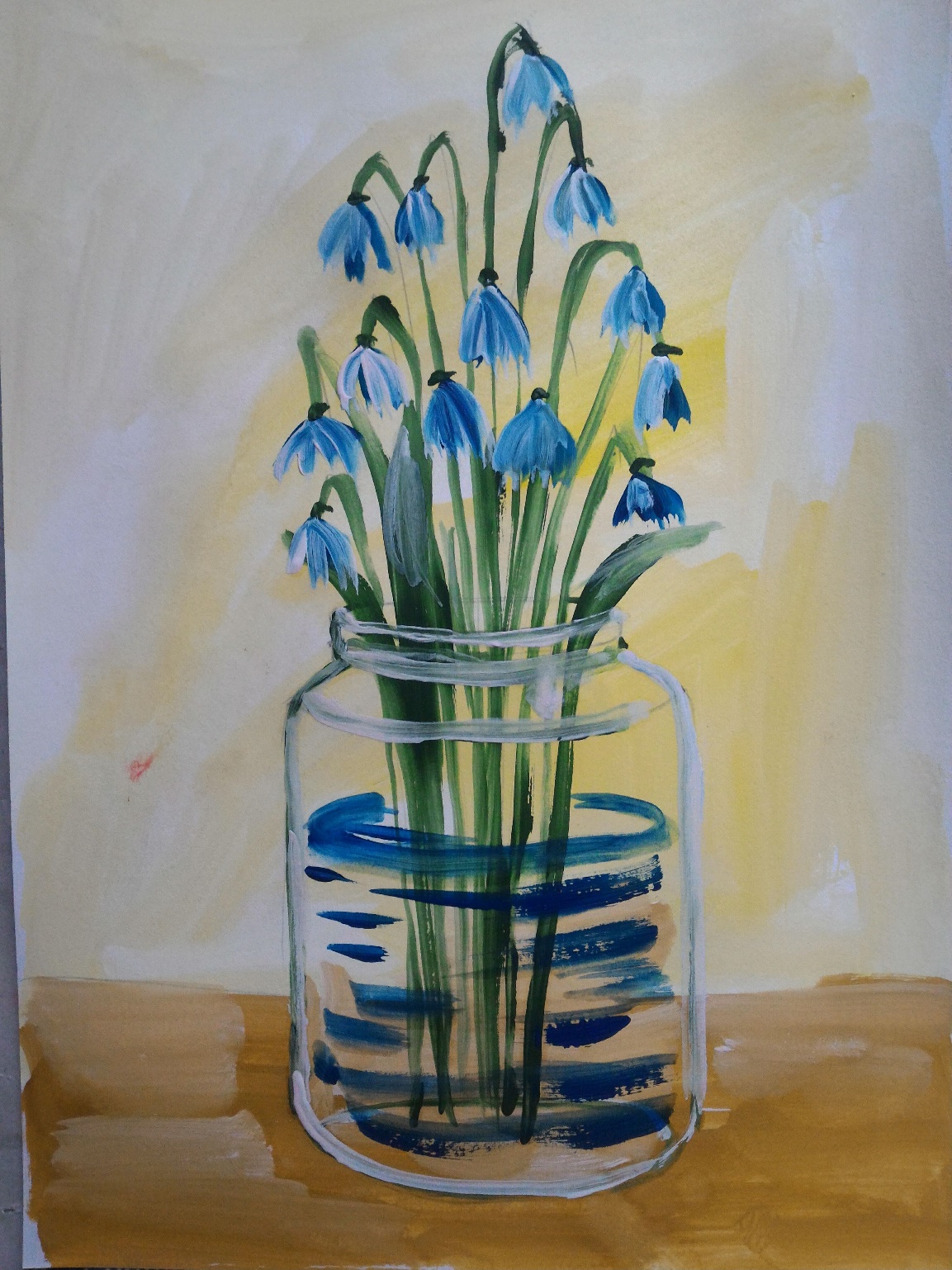 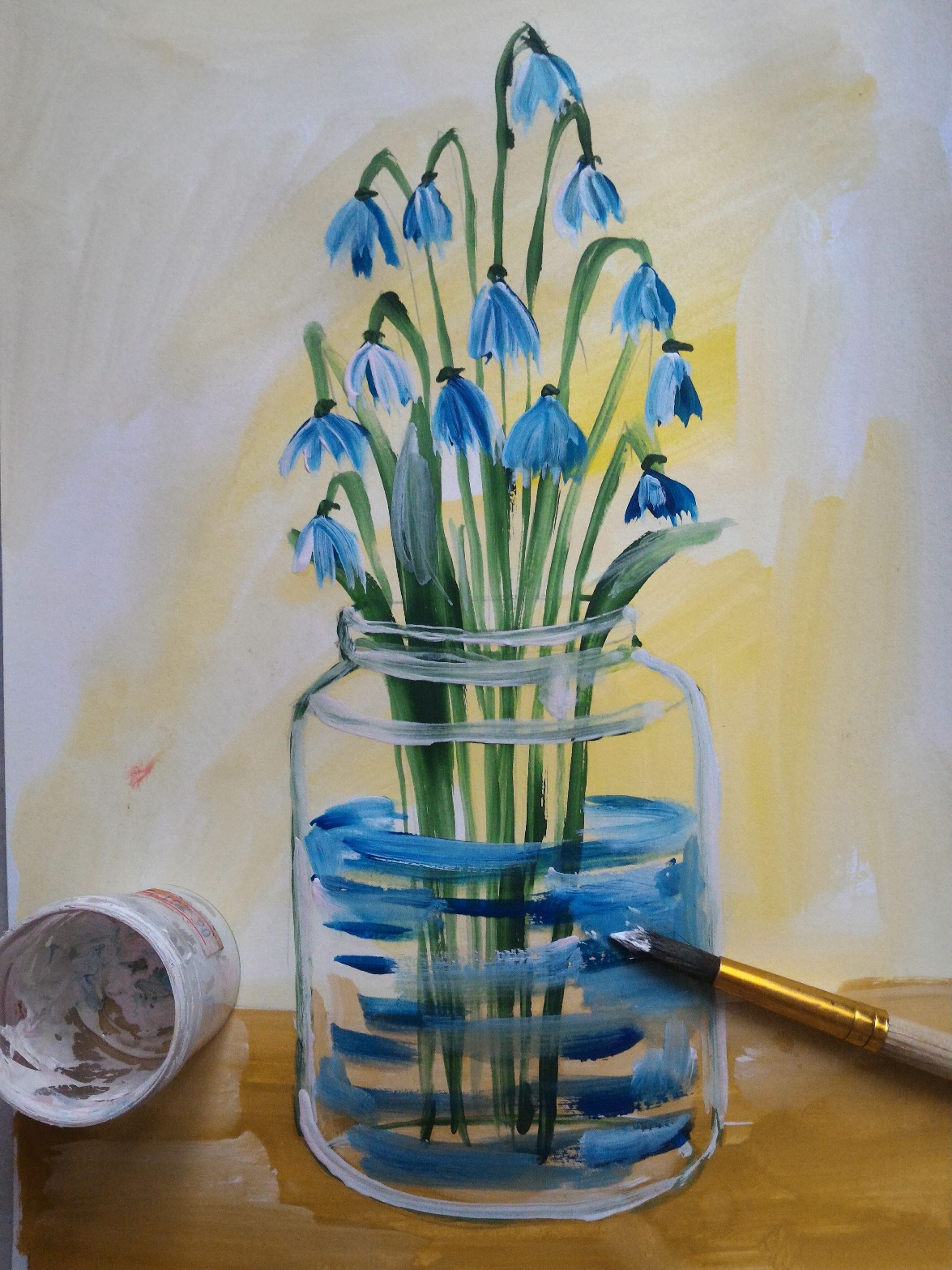 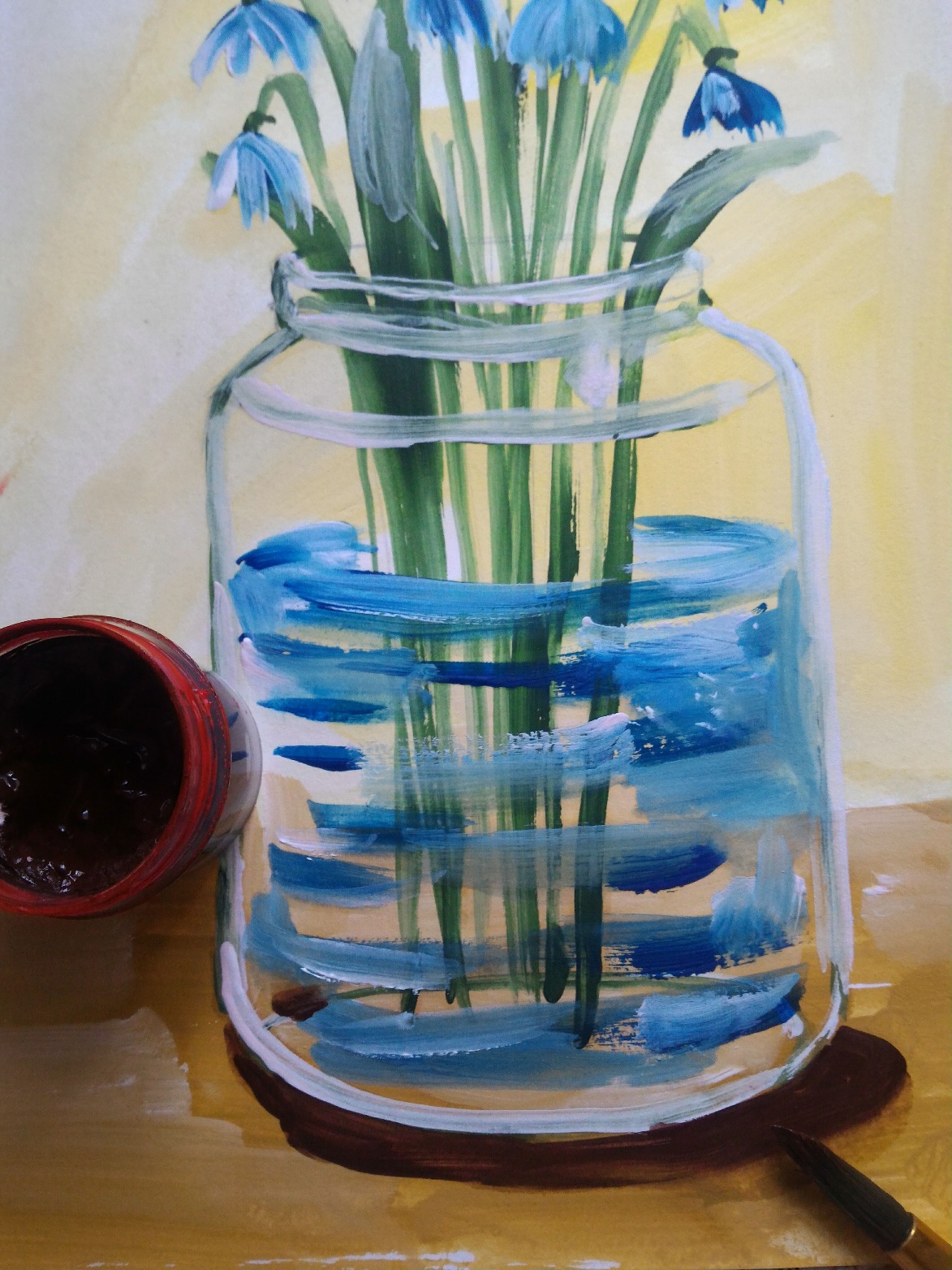 Приступаем к проработке деталей
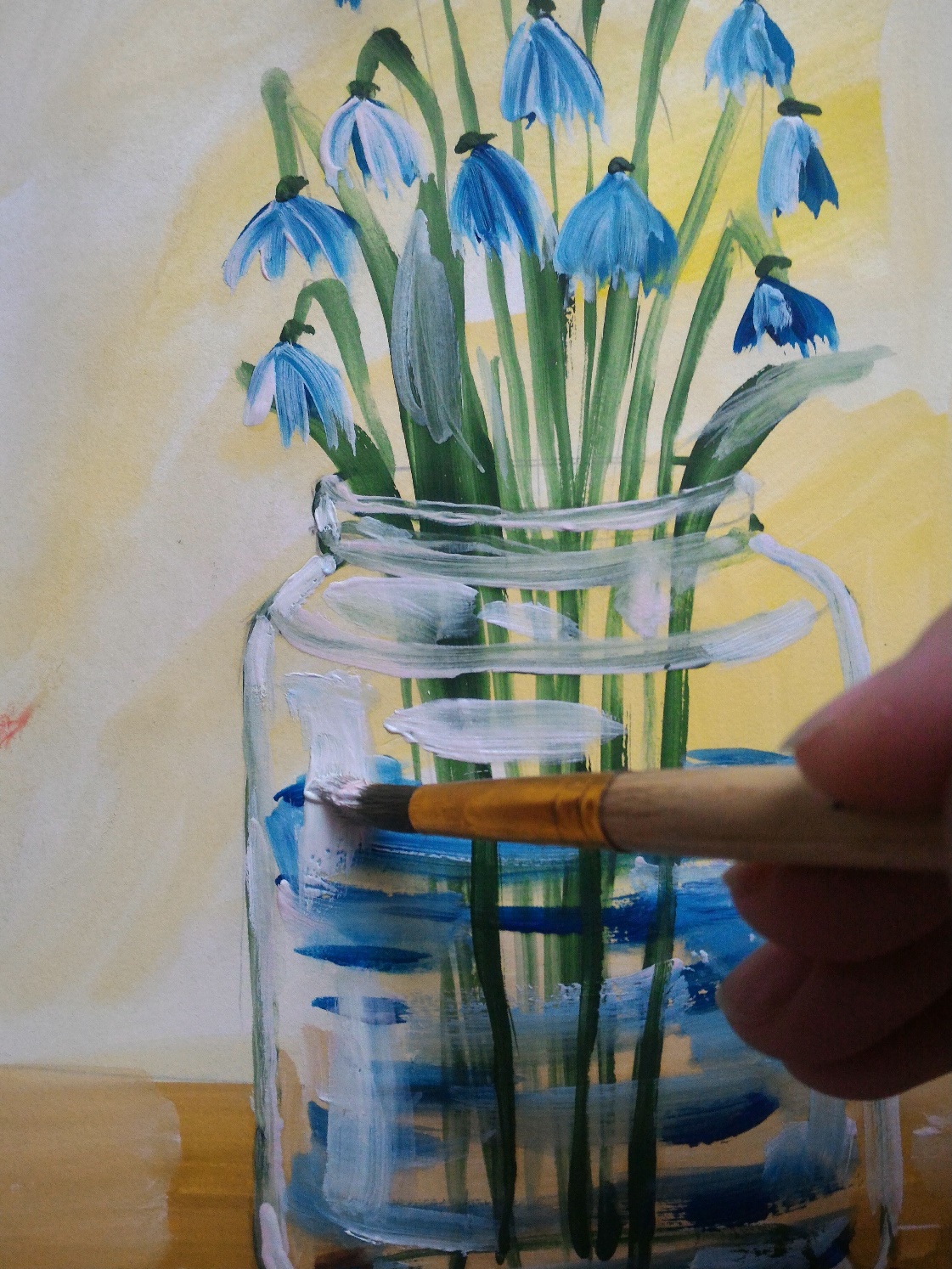 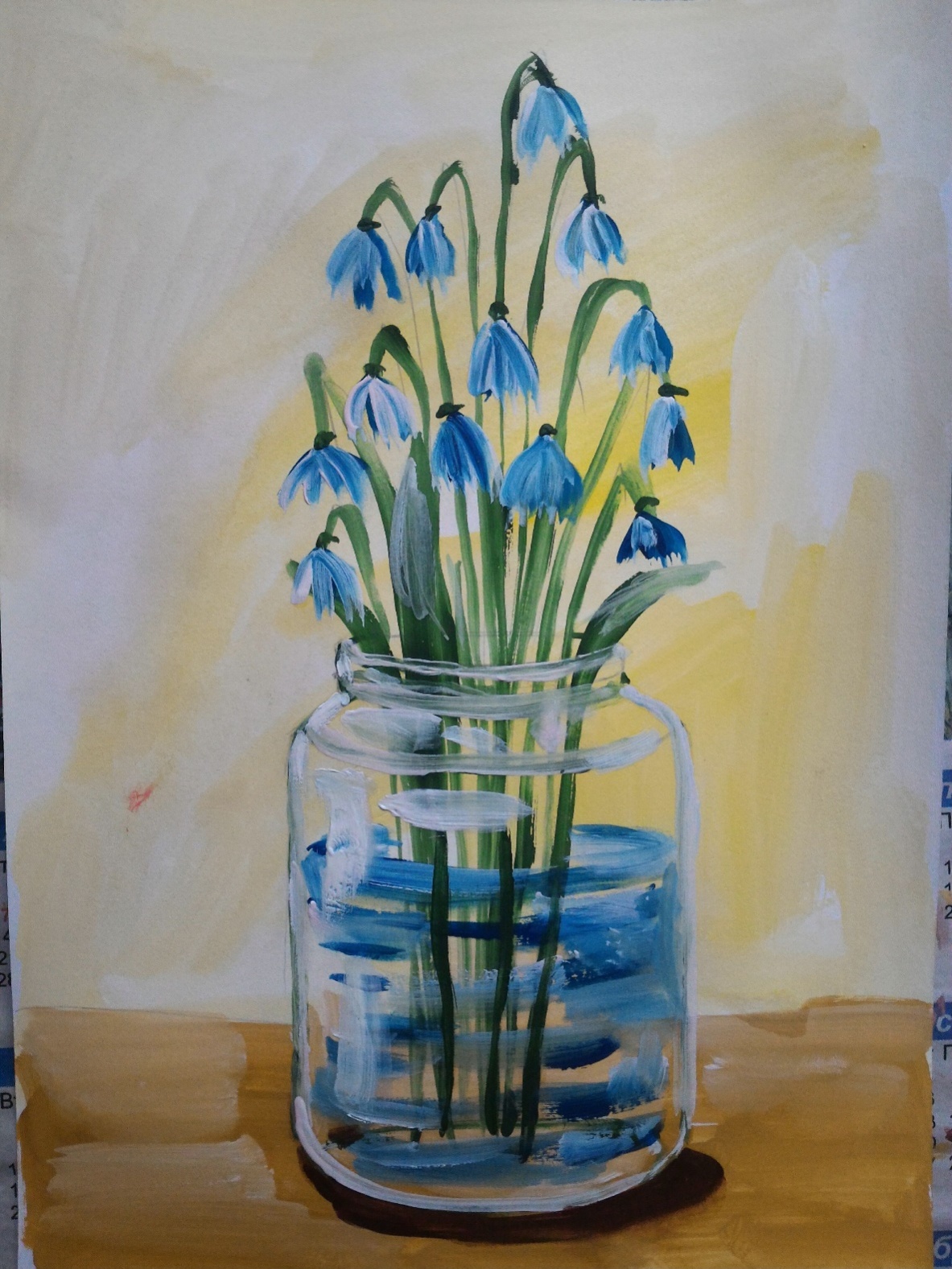 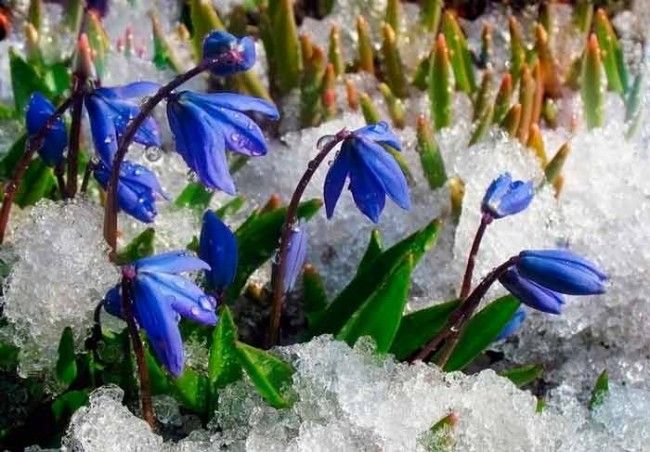